Intercomparison of bulk microphysics schemes in model simulations of polar lows
Prudence Chien
2010.12.14
Wu, L., and G. W. Petty, 2010: Intercomparison of bulk microphysics schemes in model            simulations of polar lows. Mon. Wea. Rev., 138, 2211–2228.
           Progress report
OUTLINE
Introduction
Model configuration
Observation data
Model results
Summary
Introduction
Morrison et al. 2005曾使用WSM5、Older Thompson和Morrison schemes對於北冰洋進行模擬，其敏感度不顯著
尚未有人針對極區低壓使用其他雲微物理方案之模擬研究
本研究選定四個個案進行研究兩個案發生在日本海(JP1, JP2)兩個案發生在北歐海域(ND1, ND2)
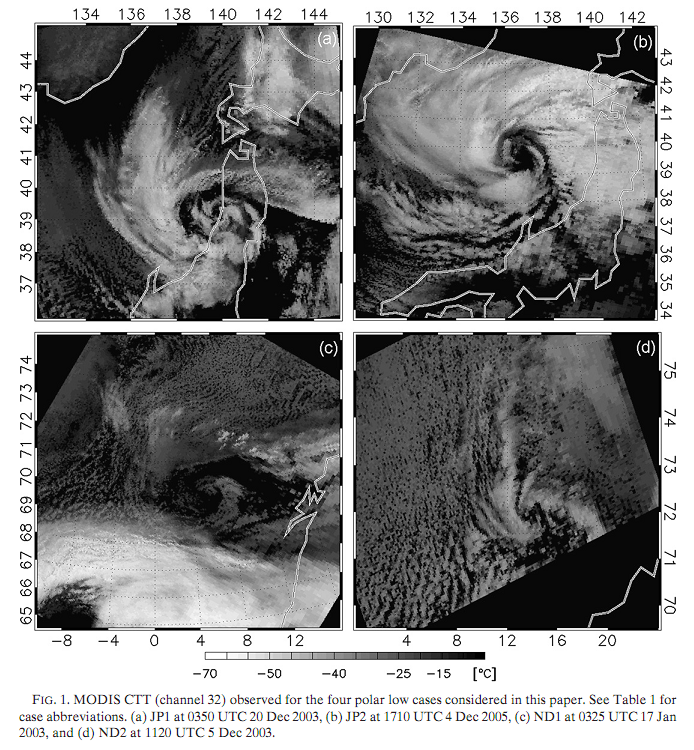 Model configuration
Use WRFV3
2 nested domain, 25km -> 5km
28 sigma level
Two-way nesting
NCEP FNL (1∘x 1∘)
5 Bulk microphysics schemes are used: Lin, WSM6, GCE, Thompson 2008, and Morrisoninclude 5 hydrometeors: vapor, cloud water, cloud ice, rain, snow, and graupel
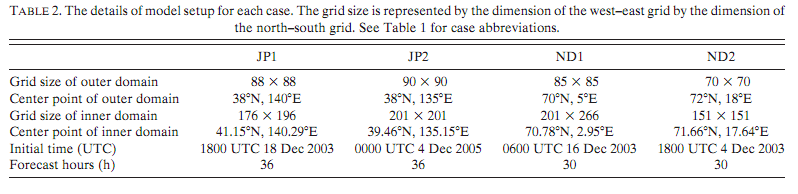 Observation data
AMSR-E : Advanced Microwave Scanning Radiometer for Earth Observing System 
Aqua 衛星承載之微波輻射儀，用來反演空氣柱之水氣量、雲水、地表降水率、地面風速、海冰範圍、海表溫度等。
AMSR-E觀測到四個極區低壓的時間及位置：
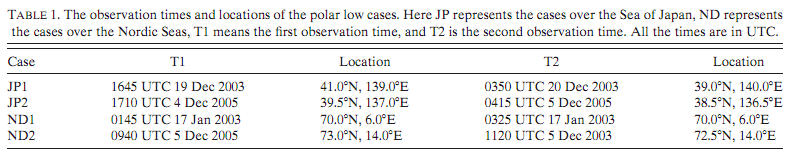 1) Precipitation rate: UWPA (University of Wiscosin Precipitation Algorithm) 可反演AMSE-R在海上的降雨率






2) AMSR-E 反演風
3) AMeDAS─雷達估計降水資料 (只有JP1個案有資料)
4) MODIS 雲頂溫度(CTT)資料
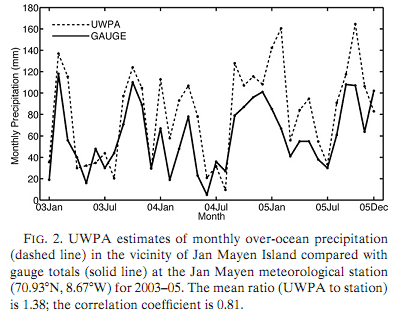 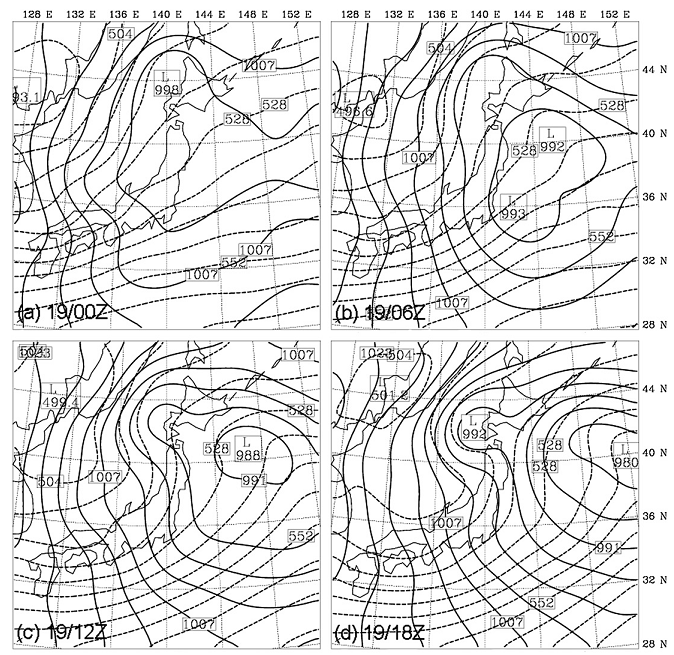 綜觀天氣圖─
SLP
1000-500-hPa 厚度
992
988
980
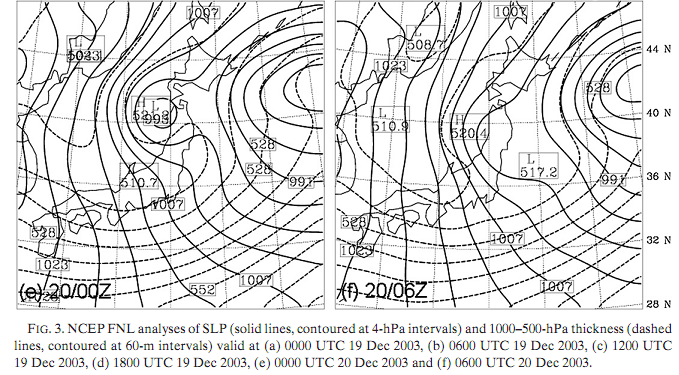 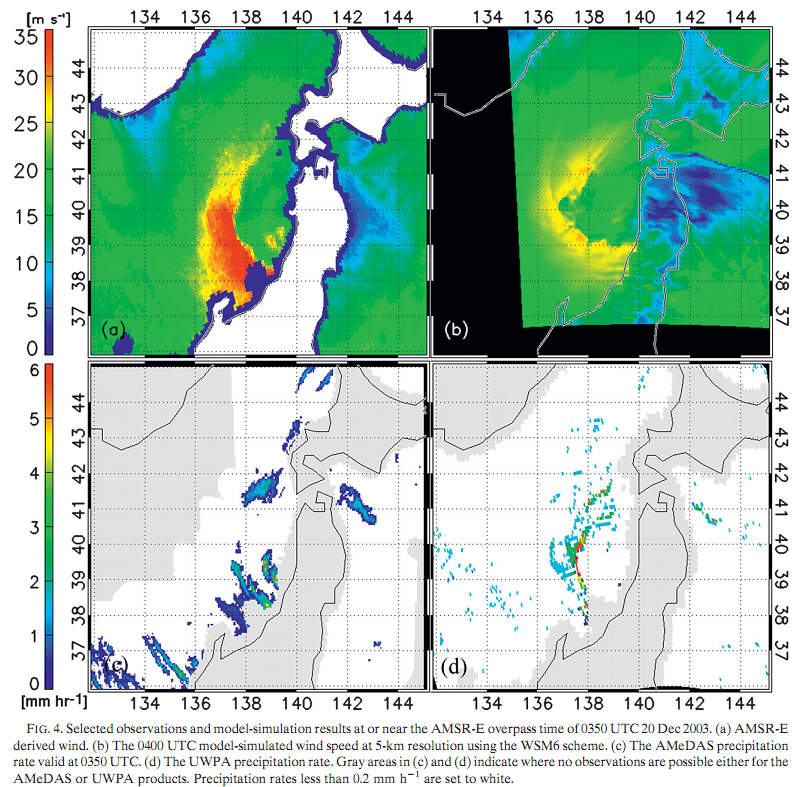 AMSR-E 風速
模式模擬風速 (WSM6)
AMeDAS 降雨率
UWPA 降雨率
Model results
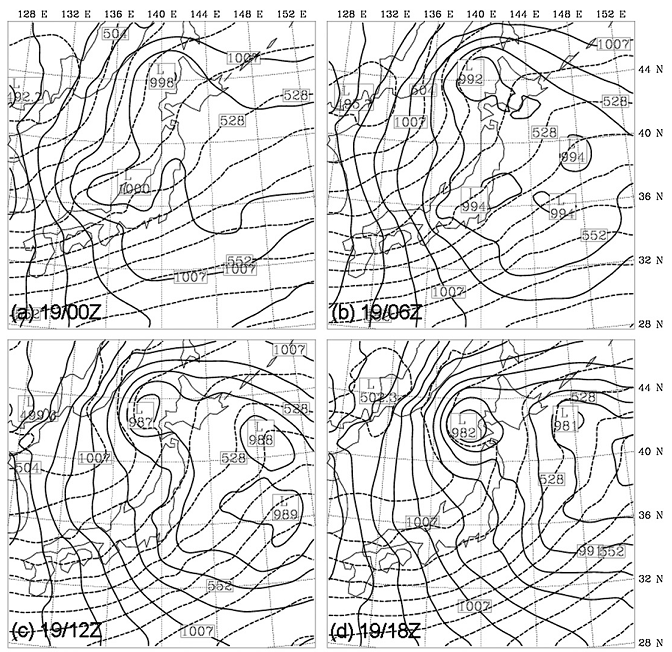 模式模擬綜觀氣象場─SLP、1000hPa-500hPa之厚度
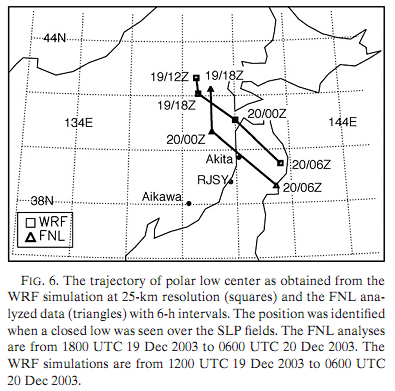 路徑圖─
利用SLP定位極地低壓中心位置
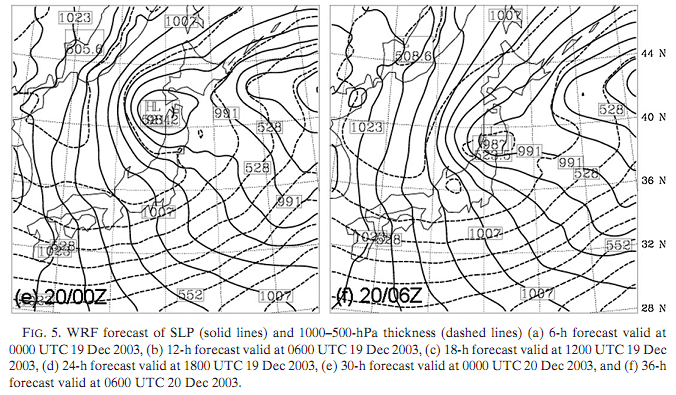 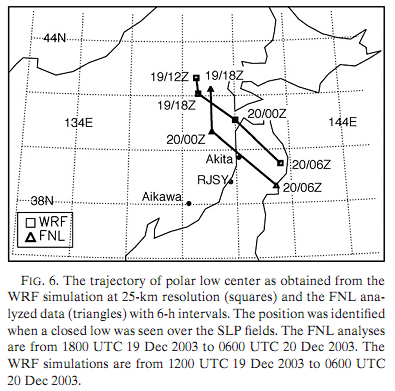 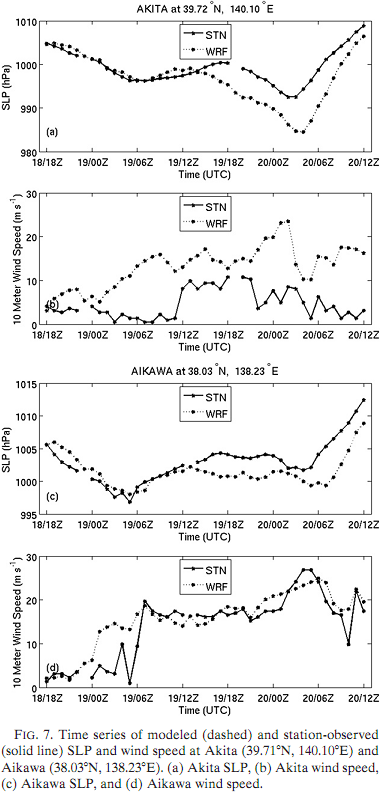 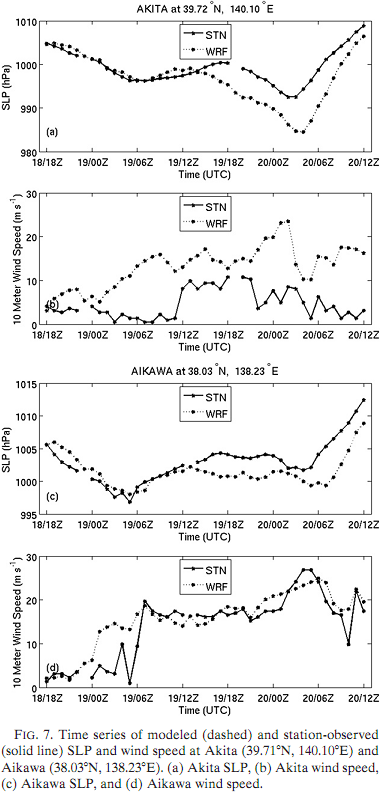 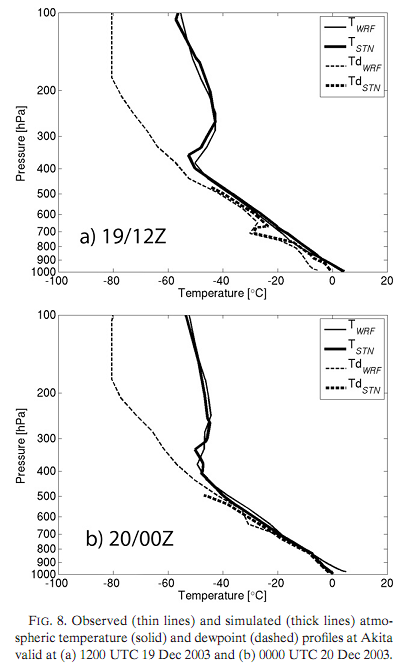 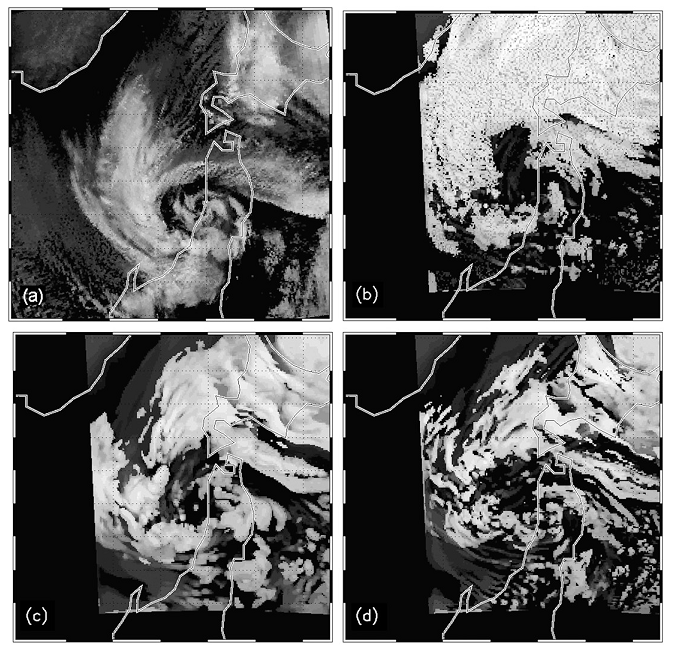 CTT
Lin
OBS
GCE
WSM6
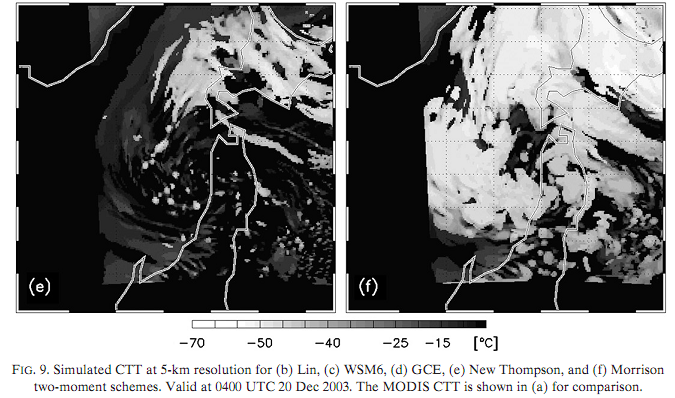 MORI
New-THMN
Precipitation rate
Lin
WSM6
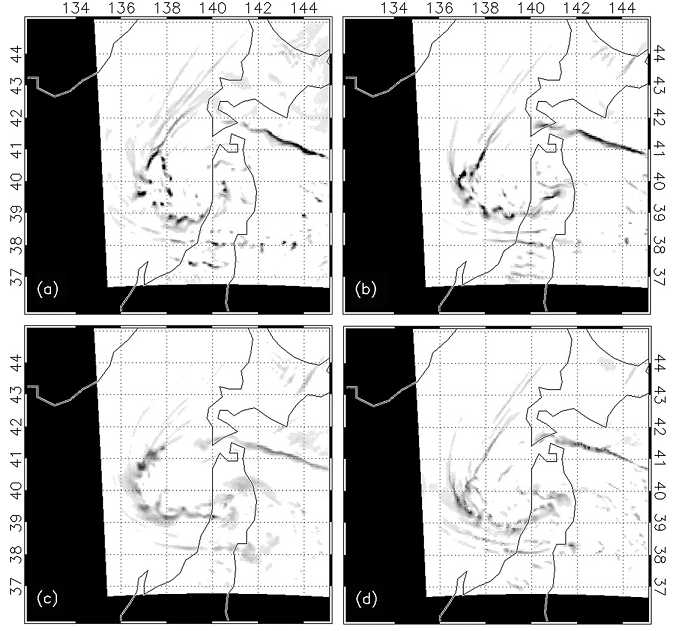 MORI
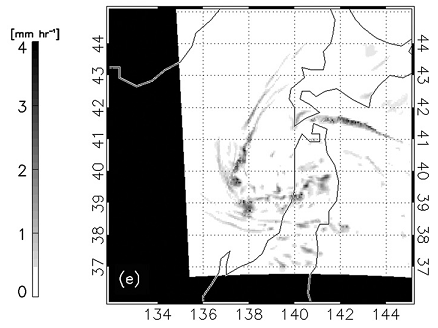 New-THMN
GCE
[Speaker Notes: Same pattern]
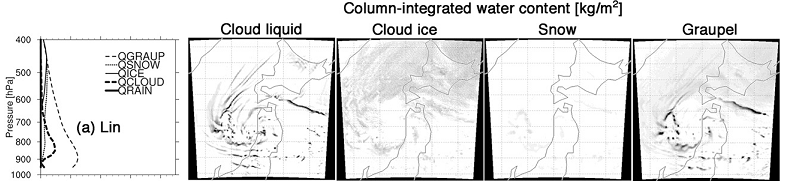 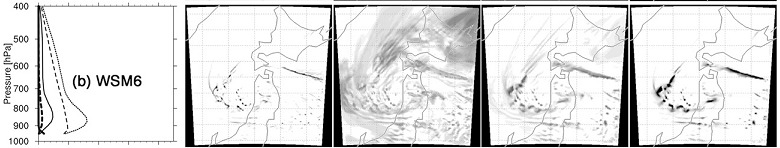 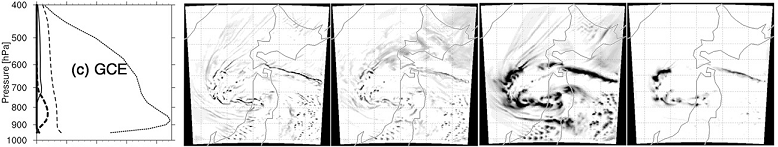 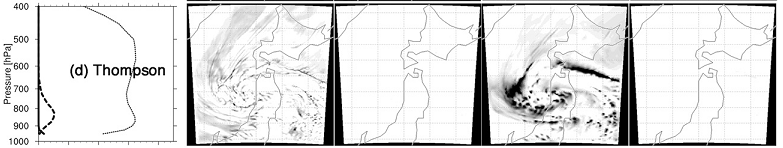 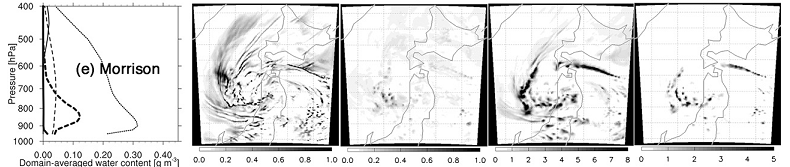 降雨分布之空間相關性分析
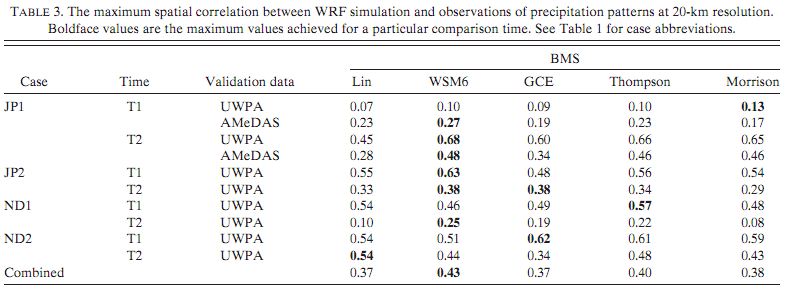 網域平均降雨─模擬雨量與觀測雨量之比例分析
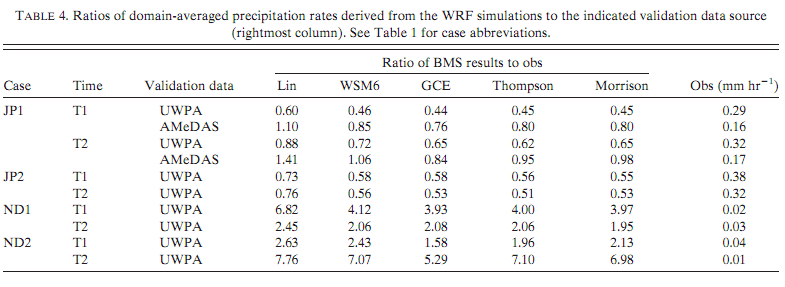 SUMMARY
本研究比較5種雲微物理方案對於極區低壓系統之模擬結果，主要可由以下四個物理量來評估：雲頂溫度、最大降雨率、降雨空間分布、水相粒子
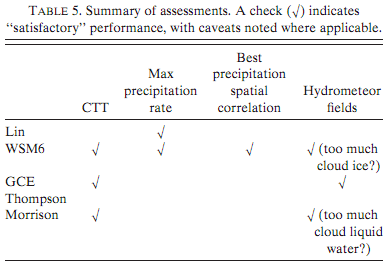